عنوان مقاله: تعیین عوامل موثر بر وفاداری مشتریان بانک توسعه صادرات ایران با استفاده زا مفاهیم مدیریت ارتباط با مشتری
نویسندگان: سید رضا سید جوادین
پوریا یوسفی
منبع: بررسی های بازرگانی دوره جدید مرداد و شهریور ۱۳۸۵ شماره ۱۸
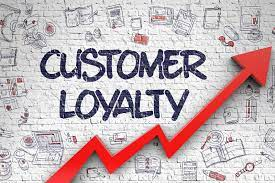 چکیده
در این تحقیق ابتدا با استفاده از جدید ترین منابع مدل مدیریت ارتباط با مشتریان پیشنهادی مورد بررسی قرا رگرفت و بر اساس آن معیارها و شاخص های سنجش وفاداری و مشخص شد. همزمان با نظر سنجی از کارشناسان  و صاحب نظران  از طریق مصاحبه  دیگر معیارها و شاخص های موثر نیز بدست آمدو برای بررسی در شرایط  واقعی پرسشنامه  مناسب تهیه شد.
چکیده
داده های  حاصل از بررسی پرسشنامه  با استفاده از آزمون  میانگین  به عنوان آزمون پارامتریک و آزمون های توزیع دو جمله ای و کای دو به عنوان آزمون های ناپارامتریک  بررسی شد. نهایتا عوامل اصلی  موثر بر وفاداری  مشتریان بر اساس مدل مدیریت  ارتباط با مشتری و در قالب  نیروی انسانی، فرایند ها و فن آوری  و بر اساس مقیاس لیکرت به ترتیب با میانگین پاسخ  های 4/89 و 4/67 و 4/86 ارائه کردند. در پایان هر عامل اصلی  به همراه عوامل فرعی  تشکیل دهده آن ها بررسی شده است.
مقدمه
روندی های کلی مهم مانند آزادسازی  اقتصاد جهانی سازی  و همگرایی های  تکنولوژیک و تکامل سریع اینترنت نقشی را که سازمان ها در ارتباط خود با دیگر سازمان ها یاری می کنند متحول کرده است. 
کارشناسان تجارت  و صاحب نظران دانشگاهی درابه اتحادها و شبکه ها و همکاری میان سازمان ها صحبت می کنند ولی مدیران با پژوهش گران بیشتر  عاملی  را که به ظور عجیبی  در حال متحول کردن سیستم های صنعتی به صورتی ک می شناسیم است نادیده گرفغته اند: «مصرف کننده» یا «مشتری»
در بازاری که در ان مصرف کنندگان توانمند شده  و با فن آوری اکنون  می توانند در یک گفت و  گوی پویا با سازندگان محصول و با ارائه کنندگان خدمت وارد شوند گفت و گویی که مشتریان آن را تحت کنترل  دارند، سازمان ها مجموعه  بپذیرند که مشتری در حال تبدیل شدن به شریکی در خلق ارزش است.
مدیرتی ارتباط با مشتری، به طور کلی فرایند طراحی یک سازمان  پیرامون مشتریانش است  به گونه ای  که نیاز و خواسته های مشتری که به عنوان تمرکز اصلی در هر تصمیم گیری سازمانی در نظر گرفته  شود. 
بانک هابه عنوان موسسات پولی و مالی در چالش های جدید قرار گرفته اند و مشتریان بانک ها خواسته های بیشتری  از گذشته دارند. آن ها  علاقه مندند با وضعیت حساب  های خود را به هنگام چک کنند و از سیسیتم پرداخت های به هنگام استفاده کنند آن ها به سراسر دنیا مسافرت می کنند و از میان مناطقی که با هم از نظر زمانی ختلاف دارند عبور می کنند  و نیازمند مهیا بودن 24 ساعته  د ر روز و 365 روزه در سال هستند. آن ها فقط با یک بار کلیک کردن ماوس پیشنهاد های گوناگون  موجود را با هم مقایسه می کنند. ان ها محصولات و خدمات را از بیش  از یک بانک تهیه می کنند و در انتخاب  یک بانک دیگر به علت جذابیت بیشتر محصولات و خدمات و یا شرایط آن  تردید نمی کنند.
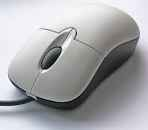 تصمیم گیری سازمانی
بررسی ادبیات تحقیق
مفاهیم و دیدگاه های مختلف درباره مدیریت ارتباط با مشتری
در مدیریت ارتباط با مشتری، هم و هم سازمان در مشتری خلاصه می شود.  هدف از خلق یک سازمان متمرکز بر مشتری افزایش ارزش متقابل سازمان و مشتری در سایه ارتباط با مشتری  است. این ارزش  از نظر سازمان عبارت از میزان بهبود یافته حفظ مشتری و افزایش درآمد، در عین  کارایی بیشتر و کنترل هزینه هاست (براون، 2000)
از نظر شرکت ساپیست، مدیریت ارتباط با مشتری این گونه تعریف شده است: 
مدیرت ارتباط با مشتری یک مدل سازمانی مشتری گراست که به طور ساختاریافته ای از اطلاعات مشتری برای خلق یک راهبرد سفارشی  شده استفاده می کد. این راهبرد به طور سازگاری  در طول تمام کانال های ارتباط با مشتری به منظور بیشینه ساختن ارزش، از طریق  یادگیری مسترم و توسط ارائه  یک تجربه  تفکیک شده و متمایز به مشتری به کار گرفته شود(سایت ساپینت)
یک مدل سازمانی مشتری گرا
با مدیریت ارتباط با مشتری می توان نیازها و خواسته های مشتری را حتی پیش از آن که  بیان شوند شناسایی کرد با استفاده از این مزیت، سازمان ها قادر به افزایش  میزان وفاداری مشتری، تولید درآمد و کاهش هزینه های خدماتی  و عملیاتی می شوند. در سطح سازمانی مدیریت ارتباط با مشتری فرایندی جامع است که به طور  به هم پیوسته ای  همه نواحی سازمانی که با مشتریان در تماس است از بازاریابی، فروش ، خدمات و پشتیبانی تا فرایند ها و فن آوری هایی  که به مشتری ارائه خدمت می کنند را یکپارچه نی سازد(براون 2000)
به طور  به هم پیوسته ای
مدیریت ارتباط با مشتری  و وفاداری
یکی دیگر از جنبه های مهم تر ارتباط با مشتری که از پیچدگی  های زیادی برخوردار است وفاداری مشتری به سازمان است. نقشه دو بعدی  نمودار (1) نشان می دهد که چگونه ترکیب راهبرد های مبتنی بر محصول  و مشتری، روی وفاداری وی تاثیر می گذارد. در این نمودار مشتری(الف) از خرید خود راضی است  اما رابطه اش  با سازمان رضایت بخش نیست. این نوع مشری آسیب پذیر است. اگر سازمان بتواند مرتبا رابطه خود را مشتری را بهبود  بخشند، مشکلات موجود کمتر  می شود. روابط مشتری را سازمان عمیقا  بر چگونگی رفتار مشتری بر سازمان تاثیر می گذارد . با مدیریت  صحیح و سرویس متناسب با این وضع، به وضعیت سمت راست یعنی وفاداری خواهد رسید.
متناسب
مشتری(ب) مشتری است که هر سازمانی خواهان ان است. 
مشتری(ج) کابوس یک سازمان است او با تجربه  خرید یک محصول  بد را از سازمان داشته و رابطه خود نیز از طرف سازمان با وی برقرار نشده است. در این مورد می توان تضمین داد که هرگز برا با دوم بیشترین مذکور از این سازمان  خرید (با تقاضای خدمات) نخواهد کرد. 
مشتری (د) از محصول راضی نیست اما امید وار  است که تعامل بعدی رضایت بخش باشد. یک رابطه خوب موجب می شود که مخزنی از آرزوها برای مشتریان وجود داشته باشد که امیدوار باشند در مشکلات بعدی کیفیت لازم را دریافت کنند.
نمودار (1) نشان می دهد که چگونه می توان مشتری را بهرت درک و رضایت او را افزایش می داد. همان طور که در نمودار نشان داده شده حتی اگر هر دو مشتری (ج)و (د) محصول مناسیب از سازمان دریافت نکنند. مشتری امید خود را برای دریافت محصول  بهتر از سازمان را از دست نخواهد  داد.
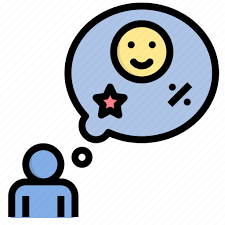 مدیریت ارتباط با مشتری نشان می دهد که چگونه یک سازمان می تواند تجربه ناخوشایند مشتری را به وفاداری تبدیل کند.برای این هدف سازمان نیازمند ایجاد هماهگی در فعالیت های مختلف خود است. (وینر، 2001)
تجربه ناخوشایند مشتری
چهارچوب تحقیق
در این بخش با توجه به شرایط خاص ایران و سازمان های ایرانی و نیز چارجچوب های مطرح در دنیا چارچوب تحقیق ارائه می شود. بر اساس این مدل مدیریت ارتباط با مشتریان 2 عامل را در بر می گیرد. افراد فرایند ها و فن آوری که در نگاره (1)  قابل رویت است(حاجی زمان علی، 1383)
برخی از  عوامل مهم فرایندی با توجه به شرایط  موجود قیمت خدمات
کیفیت مبلغی است که شمتری حاضر است برای بدست آوردن یک محصول  دارای ارزش پرداخت کند. برای ارائه قیمت یک محصول  و به خصوص قیمت خدمات، بسیار مناسب است که تصمیم گیرندگان به جای این که به این فکر باشند که خدمات را به چه قیمتی بفروشد این نکته را مد نظر قرار دهند که مشتریان برای این خدمت چقدر حاضرند بپردازند و در چه قیمتی مشتریان از قیمت آن  خدمات رضایت  کامل را خواهند داشت.
در عملیات بانکی قیمت به صورت های زیر نمایان می  شود:
1- نرخ های کارمزد: 
بانک ها تسهیلات اعتباری مختلفی  را به مشتریان ارائه می دهند. هر یک از این  تسهیلات اعتباری مانند مضاربه، جعاله، فروش اقساطی و سایر موارد از این دست  از نرخ کارمزد خاصی برخوردارند . نرخ  کارمزد تعیین کننده قیمت استفاده  از تسهیلات اعتباری توسط مشتری است.  با توجه  به این که  نرخ های کارمزد توسط شورای  پول  و اعتبار تعیین می شود. اکنون بانک ها در انتخاب  نرخ کارمزد برای تسهیلات بانکی آزادی شغل ندارند و تمامی بانک ها در اعطای تسهیلات اعتباری  در قالب عقود، قیمت یکسانی را از مشتری خود دریافت می کنند. بانک ها در مورد تعیین نرخ سود سپرده ها نیز ازادی عمل ندراند و نرخ سود سپرده ها نیز توسط شورای مذکور تعیین می شود.
2- هزینه انجام عملیات{کارمزد}
بانک ها خدمات مختلفی از قبیل دریافت حوالجات  وصول  چک های بانکی  و سایر موارد از این دست  انجام می دهند و بابت انجام  این کارها مبلغی را تحت عنوان کارمزد  از مشتریان دریافت می کنند(دیواندری، 1381)
سرعت در ارائه خدمات
ساده بودن روش ها و شکل کار در سازمان ها از عوامل ممی است که منجر به  سهولت و سرعت مار و رضایت مشتری می شود. داشتن بوروکراسی اداری زیاد، گردش کار را جهت ارائه خدمت به مشتری افزایش داده  و موجب طولانی تر شدن مدت زمان انجام کارها می شود. اگر چه علت کار بر سرعت عمل مقدم است ولی در انجام کار باید هر دو عامل مهارت و سرعت در کنار یکدیگر وجود داشته باشد.
با توجه به اینکه امروز وقت و زمان اهمت زیادی یافته است. مشتریان از صرف وقت طولانی در بانک ها ابراز نارضایتی می کنند و سرعت عمل در ارائه خدمات به عنوان یکی از مهم ترین عوامل میتواند علاوه بر حفظ مشتریان، در جلب مشتری  جدید موثر باشد که این امر نیز تابع چنین عاملی است نظیر وحود کارمندان فعال متخصص و کارامد به کارگیری تجیزات  پیشرفته در نظارت دقیق  تر بر عملکرد  کارکنان  ایجاد انگیزه های مختل در کارکنان از طریق پاداشها  و تشویق های مختلف (دیواندری، 1381)
نظارت دقیق  تر
مکان شعب
در زمانه  خدمات علاوه بر تاسیسات و امکانات مشهود باید به امکانات غیر مشهود که در فراهم آوردن خدمات نقش اساسی دارند نیز توجه کنیم(روستا،ونوس1378)
در مورد مکان قرار گرفتن شعبه بانک نیز باید علاوه بر تاسیسات و نمای زیبای بیرونی شعبه به موارد بسیار دقیق و حساسی که در ادامه می آید توجه لازم مبذول شود. این موارد عباتر اند از قرار گرفتن مکان شعبه در نقاط  مهم و حساس یا پر تردد  شهر  قرار گرفتن مکان شعبه  در محلی که امکاناتی برای پارک خودرون ها وجود داشته باشد و یا نزدیک پارکینگ های عمومی قرار گرفته باشد. بزرگ بودن فضا و مکان شعبه، تعبیه علامت های راهنمای بانک  در بیرون شعبه  و ایجاد تعدا شعبات بیشتر  در نقاط مهم و حساس
فضای فیزیکی مشهود درون و بیرون شعبه
قضاوت و نتیجه گیری  های مشتریان در خصوص کیفیت یک  خدمت، ناشی از مشاهدات ایشان درباره مکان آراستگی اشخاص، تجهیزات ابزارهای ارتباطی و ... است. مشتریان به واسطه  ویژگی های پیرامون  محصول یا خدمتی که دریافت می کنند، تحت تاثیر مثبت یا منفی قرار  می گیرد. از عوامل مهمی که می توان نام برد عبارتند از:
نور کافی و تنظیم شده  در داخل شعبه، محلی برای نشستن و تعبیه  امکانات رفاهی مانند آبخوری ، سهول  در گردش و مراجعه به باجه های مختلف ، رنگ آمیزی محیط  هارمونی موجود  بین تصاویر، حجم ها و اجزاء دکوراسیون  فیزیک جسمی و نحوه پوشش  و آراستگی کارکنان و وجود عناصر طبیعی گل و گیاه  و یا حداقل تصوری از آن ها پخش موسیی  ملایم و متناسب  در شعبه، استفاده  از دستگاه ها و تجهیزات به روز و مدرن، کیفیت دفترچه های راهنما، فیش ها، قبوض دسته چک ها، پاکت ها، نوع صفحه ارایی آن ها، شرایط وظاهر و حمل و نقل شعبه،  افزایش مقدار فضایی لازم برای مشتریان، استفاده از لباس های متحد الشکل  با آرم و نشانه بانک در دسترس قرار دادن ابزار و وسایل اداری مناسب نظیر خودکارف مهر پشت نویسی، نظافت  و پاکیزگی اقلام فیزیکی مانند کامیوتر ها، دستگاه های خودپرداز، چیدمان تجهیزات و دکوراسیون داخلی شعبه، نصب تابلو های راهنما به همراه اسم باجه دار در هر باجه و  وجود نظم و ترتیب در کارها
دکوراسیون و ایجاد هر یک از عوامل ذکر شده  در بالا امری کاملا تخصصی است که رعایت اصول و مبانی هنرهای تجسمی  وبسیاری از آن اجتناب ناپذیر است. استفاده از مصالح نوین  و یا ترجیحا پیش ساخته به همراه سایر عنصار  و اجزا و رعایت مبانی می تواند در مجموع خدمت را  دلپذیر کند تا در نهایت در مشتریان نوعی حس روانی مطلوب  را پدید آورد(دیواندری، 1381)
فن آوری
به طور کلی، سه نوع فن آوری، مدیریت ارتباط با مشتری  وجود دارد. مدیریت ارتباط با مشتری عملیاتی، مدیریت ارتباط  با مشتری تحلیلی  و مدیریت ارتباط با مشتری مشارکتی (گرینبرگ، 2002)
مدیریت ارتباط با مشتری عملیاتی
مدیریت ارتباط با مشتری عملیاتی، به کاربرد هایی ازمدیریت ارتباط با مشتری می پردازد که رو در رو با مشتری قرار می گیرد و باعث یکپارچکی ستاد و صف سازمان می شود. مدیریت ارتباط  با مشتری سازمان عملیاتی در پی پیاده سازی بهترین رویه های سازمانی برای افراد و محیط کار است.
در این فن اوری مدیریت ارتباط با مشتری فرایند های تجاری  واقع در صف سازمان که مسئول تماس با مشتری هستند. (یعنی بخش های فروش، بازاریابی  و خدمات) پشتیبانی  می شوند. وظایف ناشی از این فرایند ها بهئ کارکنان مسئول همان بخش محول می شود، اطلاعات ستادی لازم برای انجام وظایف  در اختیار کارکنان قرار می گیرد و فعالیت های آنان در ارتباط با مشتریان برای استفاده های آتی مستند می شود. 
مدیریت ارتباط با مشتری  عملیاتی را می توان به سه شاخه  یا ناحیه تفسیر  کرد. این نواحی عبارتند از خودکار سازی کادر فروش، خودکار سازی بخش بازاریابی سازمان و بالاخره ناحیه پشتیبانی و خدمات مشتری (گرینبرگ، 2002)
اطلاعات ستادی لازم
خودکارسازی کادر فروش
ابزارهای خودکار سازی کادر فروش به منظور بهبود  بهره وری فروش میدانی  طراحی شده اند. قرایند ها اساسی که خودکار می شوند مهم ترین عبارتند از: مدیریت حساب های مشتری، مدیریت تماس، مدیریت قیمت، پیش بینی و مدیریت فروش.
پشتیبانی و خدمات مشتری
شاخه پشتیبانی و خدمات مشتری بیشتر به قسمت های مربوط به کمک رسانی  و پشتبیانی از استعلام های مرسوم مشتریان که ازطریق  تلفن زدن  به مرکز تماس صوتر گرفته می پردازد. شکل پیشرفت  تر در این مراکز  تماس ف مرکز تعامل با مشتری نامیده می شود.که در آن کانال های ارتباطی مختلف (مانند اینترنت، تلفن  دورنگار ، باجه  و ارتباط رو در رو) و نشان دادن توان تکنولوژیک  خود از کارمند مجازی بهره می گیرند. این کارمند هوشمند به پایگاه داده های سازمان متصل است و به استعلام های مشتریان به طور شبانه روز پاسخ می دهد. در نتیجه سازمان قادر خواهد بود تا 24 ساعت در شبانه روز 7 روز در هفته  و 365 روز در سال به مشتریان سرویس دهد. بانک هوکایدو در ژاپن از این  کارمندان مجازی در پایگاه اینترنت خود بهره می برد.
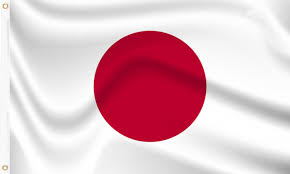 نیازمندی های اساسی برای اجرای این شاخه از مدیریت ارتباط با مشتری شامل یکپارچه سازی  رایانه و تلفن، قابلیت  پردازش با حجم بالا و قابلیت اطمینان سیستم است.
خودکار سازی بخش بازاریابی سازمان
این بخش از مدیریت ارتباط با مشتری به جنبه های اجرایی مدیریت  بازاریابی می پردازد. همچنین جنبه های تحلیلی آن شامل  تحریم و تحلیل جمعی شناختی دسته بندی متغیر و مدل سازی پیش بین است. این موراد در واحد پردازشگر  متغیر و مدل ساز یپیش بین است.  این موارد در واحد پردازشکر مرکزی پردازش  می شوند. هدف خودکارسازی  بخش بازاریابی  سازمان و مدیریت مبارزات تبلیغاتی چند کانالی و جامع است.
مزایای مدیریت ارتباط با مشتری عملیاتی
مدیریت ارتباط با مشتری عملیاتی از طریق همکاری بین چد کانال ارتباطی فعالیت های بازاریابی و فروش و خدمات را به صورت شخصی و کار ارائه می  دهد. با این فن آوری می توان اشراف جامع و 360 درجه ای  نسبت به مشتری ودر هنگام تعامل او با سازمان داشت. به این ترتیب کارکنان بخش فروش و مهندسان سرویس و مستقل از نقطه تماس، قادر به دسترسی به تاریخچه تعامل مشترک با سازمان هستند.
در این فن آوری داده های گردآوری شده داخل فن آوری مدیریت ارتباط با مشتری  عملیاتی به منظور دسته بندی مشتریان و برای شناسایی پتانسیل بالا فروشی و فروش جانبی  مورد تجزیه و تحلیل قرار می گیرند. عملیات گرد اوری  و تجزیه و تحلیل داده ها به صورت فرایندی مستمر  و پی در پی انجام می شود. تبدیل داده های خام موجود در پایگاه داده های سازمان به اطلاعات قابل استفاده برای تصمیم گیری از طریق فرایند  داده کاوی یا استخراج داده ها انجام می شود.
به عبارت دیگر، داده کایو مجموعه  ای از تکنیک هاست  که به منظور شناسایی خوشه هایی از اطلاعات یا دانش تصمیم گیری  در بدنه داده ها و استخراج آن ها به کار می رود به طور ی که می توان آنها را در حوزه  هایی نظیر پشتیبانی از تصمیم گیر  پیش بینی کوتاه مدت، پیش بینی  بلند مدت و تخمین استفاده کرد. مدیریت ارتباط با مشتری تحلیلی دارای ویژگی هایی است که در ادامه مورد توجه قرار می گیرند. (گرینبرگ، 2002)
شناسایی خوشه ها
ویژگی های مدیریت ارتباط با مشتری تحلیلی
در این فن آوری می توان مشتریان  را گروه بندی کرد. به عنوان مثال مشتریان به دو بخش کلی تقسیم می شوند: مشتریانی که کمترین احتمال استفاده از یک خدمت را دارند ومشتریانی که بیشترین احتمال استفده زا همان صنعت توسط ان ها وجود دارد. 
تجزیه و تحلیل سودآوری نیز در این فن اوری  امکان پذیر است  به این ترتیب می توان پی برد  که کدام مشتریان منجر به بالاترین سودآوری  در طول زمان می شوند. قابلیت  شخصی سازی نیز وجود دارد. تجزیه و تحلیل پایگاه داده ها  به سازمان توانایی می دهد  تا بین مشتریان فردی بر مبنای داده های گرداوری شده درباره آنان به بازاریابی بپردازد.
بالاترین سودآوری
یکی از ویژگی های مدیرتی ارتباط  و مشتری تحلیلی نظارت بر رویداد ها است. برای مثال  یک بانک با دنبال کردن و نظارت بر بتادل های انجام شده با مشتری در می یابد که وی تا حد مشخصی از خدمات آن بانک  بهره برده است و بنابراین واجد شرایط برای تخفیف ویژه با  امکان استفاده از خدمات دیگر با شرایط آسان تر است. 
با آنالیز کردن داده های مشتری، سازمان  می تواند سناریو های احتمالی  متعددی را درباره مشتریانش بررسی کند. برای مثال بررسی این که چقدر احتمال دارد مشتری یا طبقه ای از مشتریان که از خدمتی بهره جسته اند. خدمت مشابه  دیگری را نیز مورد توجه قرار دهند.
آنالیز کردن داده های مشتری
آخرین ویژگی مدیریت ارتباط با مشتری تحلیلی که در این بخش به آن اشاره می شود . مدلسازی  پیش بین است. مثلا اگر سازمان  به پایگاه دانش مشتریان دسترسی داشته باشد، می تواند چند برنامه توسعه محصول یا خدمت را از نظر میزان موفقیت آتی احتمالی مقایسه کند.
مزایای مدیریت ارتباط با مشتری تحلیلی
با پیاده سازی مدیرت ارتباط با مشتری تحلیلی می توان درصد ریزش مشتری را کاهش داد. این کا از طریق شناسایی مشتریانی که قطع ارتباطشان با سازمان محتمل است و سپس تلاش برای افزایش وفاداری انان انجام می شود. در نتیجه اهداف مربوط به سودآوری  و کاهش  هزینه ها  تامین می شود. مدیریت ارتباط با مشتری تحلیلی سازمان را قادر می کند تا دسته بندی مشتریان را بر اساس ارزش مشتری انجام دهد.
درصد ریزش مشتری
یکی دیگر از نتایج اجزای این مدل افزایش میزان فروش به ازای هر مشتری زا طری بالافروشی و فروش جانبی است. این فن آوری  برای سازمان  امکان طراحی سریع و توسعه محصوالت  و خدمات ارزش افزایی را که نیازهای مشتریان را براورده می کند نیز فراهم می کند. به علاوه با بهبود  مدیریت زنجیره تامین، هزینه های پایین تر و قیمت گذاری رقابتی مقدورمی شود.
مدیریت ارتباط با مشتری مشارکتی
مدیریت ارتباط با مشتری مشارکتی  شامل خدمات و سرویس های مشارکتی است که تعامل میان مشتریان و سازمان ها را تسهیل می کند و با خلق  ارتباطی  بر مبنای شراکت به ایجاد ارزش دوره عمر مشتریان، فراتر از مبادله کمک می کند. مدیریت ارتباط با مشتری  مشارکتی به معنی مشاکرت بین تمامی کانال های ارتباط با مشتری(برای مثال تلفن ثابت، تلفن همراه، اینترنت) است.
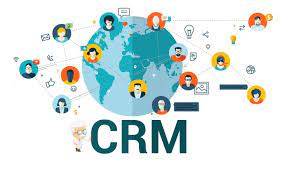 فراتر از مبادله
مدیریت ارتباط با شمتری مشارکتی راه حلی است که افراد فرایند ها و داده ها را کنار هم قرار می دهند به طوری که سازمان ها توانایی خدمات رساین بهتر به مشتریان و حفظ مشتری را پیدا می کنند. لازم به ذکر است که داده ها و فعالیت ها می توانند ذاتا ساختار یافته، غیر ساختاریافته، محاوره ای و یا تبادلی باشند(گرینبرگ، 2002)
ساختار یافته،
 غیر ساختاریافته،
 محاوره ای و یا تبادلی
مزایای مدیریت ارتباط با مشتری مشارکتی
مدیریت ارتباط با مشتری مشارکتی  موجب تعامل های کارا و سازنده با مشتریان در طول تمام کانالل های ارتباطی می شود. در واقع با بهره گیری از مشارکت و همکاری اینترنتی، هزینه های خدمات مشتری  را می توان کاهش داد. 
در این فن اوری مدیریت ارتباط با مشتری با یکپارچه  شدن مراکز تماس ، تماس چند کانالی  با مشتریان انفرادی امکان پذیر می شود. همچنین سازمان در عین تعامل با مشتری در سطح تعادل  نگرش یکپارچه ای نسبت به مشتری به دست می اورد. 
به عنوان مثال،  هنگامی که یک مشتری  با مرکز تماس ارتباط تلفتی  برقرار می کند.  اطلاعات بیشتری و تاریخچه   تبادل های وی به صورت خودکار در صفحه نمایشگر کارمند مسئول پاسخ گویی ظاهر می شود.
در نتیجه فرد  مسئول حتی پیش از جواب دادن به تلفن به اطلاعات بیشتری دسترسی دارد. و با این روش می توان فوری به تاریخچه تبادلهای پیشین  مشتری با سازمان دست یافت. این کار نمونه ای از مشارکت بین دو کانال ارتباطی یکپارچه شده (یعنی اینترانت سازمان و سیستم تلفن مرکز تماس) به شمار می آید.
تاریخچه تبادلهای پیشین  مشتری با سازمان
به عنوان مثال دیگر می توان یک مشتری  را درنظر گرفت  که به یک مرکز تلفن می کند و اظهار می دارد که در هفته گذشته  یک نام الکترونیکی درباره یک سفارش اینترنتی به سازمان فرستاده سات و اکنون می خواهد  بداند چه بر سر درخواست او آمده است.  بلافاصله پس از تلفن مشتری، تماس به کارمندی ارجاع می شود. کارمند با نگاه به اطلاعات مشتری ، پیگیری سفارش وی را به طور بلادرنگ مشاهده می کند و در می یابد که سفارش مشتری  در چه مرحله ای قرار دارد. با داشتن این اطلاعات کارمند  ه طور دقیق به مشتری پاسخ می دهند. در این مثال  به خوبی ملاحظه  می شود که مشارکت همکاری  با یکپارچگی  بین بخش های گوناگون سازمانی  را قادر می کند تا برخورد مناسبی با درخواست یک مشتری انجام دهد و ارتباط مناسبی بین مشتری و سازمان به وجود آید.
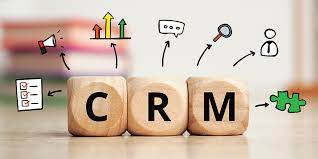 این امر یکی از اهداف مهم مدیریت ارتباط با مشتری یعنی برقراری ارتباطات بهینه با مشتری را تامین می کند (گرینبرگ، 2002)
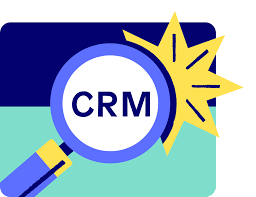 پایگاه داده ها و کانال ارتباط با مشتری
با مشاهده  راهکارهای  موجود در دنیا وجود  پایگاه داده های سازمان و کانال تکنولوژیک ارتباط با مشتری  در یک سیستم مدیریت ارتباط با مشتری در  یک سیستم مدیریت ارتباط با مشتریان الزامی است. در قسمت کانال ارتباط با مشتریان  یک مرکز تماس قرار می گیرد. که در ان از ابزار  نلفن تمایز  تلفن گویا  شبکه اینترنت و پست الکترونیکی استفاده می شود به دلیل  به کار گیری مدیریت ارتباط با مشتریان، برای صرف جویی در هزینه هاو حرکت به سوی سازمان ها و دفاتر  کار بدون کاغذ  از نامه  و سرویس پست معمولی  استفاده نمی شود.  در مورد فن آوری  مدیریت ارتباط  با مشتریان   با توجه  به استفاده از مرکز تماس هر سه نوع فن آوری به کار گرفته می شود. به این صورت که کارمندان سازمان و مرکز تماس  برای ارتباط با مشتری از ابزار تکنولوژیک  بهره می گیرند و در نتیجه  فن آوری  مدیریت ارتباط با مشتریان عملیاتی  در سازمان به کار می رود.
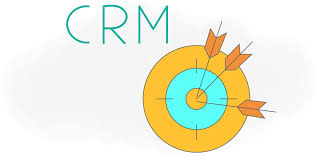 همچنین برای تحلیل داده های مشتریان به کار گیری فن اوری مدیرتی ارتباط با مشتری تحلیلی لازم است. بالاخره این که با در نظر گرفتن  مرکز تماس به عنوان کانال اصلی  ارتباط با مشتری که خود شامل چندین کانال ارتباطی است و برای استفاده  همزمان از اطلاعات تعاملی کانال های گوناگون  ارتباط با مشتری  موجود در مرکز تماس، یکپارچه سازی کابرد های رایانه و تلفن ضروری است که این به  معنای استفاده از فن آوری های مدیریت  ارتباط با مشتری مشارکتی است. عناصر مربوط به فن آوری  در نگاره (3) و کانال های ارتباط با مشتری  در نگاره (4)  مشخص شده اند. (حاجی زمانعلی، 1383)
برخی از عوامل مهم مربوط به فن آوری با توجه به شرایط موجود
ارائه خدمات نوین
امروزه فن آوری اطلاعات یک نیروی مهم و اساسی برای دست یابی به مزیت رقابتی است. آشنایی با انواع فن اوری های روز و استفاده از مناسب و به جا از ان ها سرعت  و سهولت مبادله و رضایت  مشتریان خدمات را افزایش خواهد داد. 
همگام با بناه توسعه اقتصادی و اجتماعی و فرهنگی کشور  و همسو با گسترش کاربرد فن اوری اطلاعات در تمامی کشور ها لزوم استفاده زا کارتهای مغناطیسی  و یا باهوش و نیز در ایران احساس شد و فعالیت های ی در زمینه کابرد  های مختلف آن شکل  گرفت. سیستم بانکی ایران نیز به تدریج  استفاده از کارت های مغناطیسی  را برای ارتاائه خدمات مختلف به مشتریان خود توسعه داد.
صدور کارت بانک، توسط بانک ها سبب تامین  رضایت مشتریان بانک و همچنین فروشندگان کالا و  خدمات بوده است. مشتریان بانک  ا داشتن کارت بانک  حساب بانکی  خود را (اعم از سپرده و جاری) در بانک در هر لحظه از شبانه روز  در اختیار خواهد داشت. از طرفی  فروشندگان کالا و خدمات نیز فوایدی  از این سیستم کارت بانک خواهد برد. نظیر کواه شدن  صف مشتریان،  در پای صندوق های  قروش به جهت استفاده آنان از کاتر بانک ها، کاهش هزینه های جمع اوری و انتقال پول  نقد ، کاهش عملات  حسابداری از دیگر خدمات نوین  بانکداری که می تواند در جلب رضایت مشتریان موثر واقع شود. بانکداری اینترنتی و بانکداری به کمک تلفن همراه است که انجام این نوع بانکداری از سوی بعضی از بانک های داخیل مانند بانک توسعه صادرات ایران صورت می گیرد.
نصب دستگاه های صف آرا و دادن شماره به افراد
مشتریان با ورود به بانک و استقرار در پشت باجه شماره ای توسط دستگاه دریافت می کنند و تا رسیدن نوبت خود در سالن بانک به استراحت پرداخته و یا به امور دیگر خود رسیدگی می کند. البته این امر  مستلزم تجهیز قوی  بانک ها  به صندلی  ها و محل کافی  برای نشستن و استراحت  مشتریان است.
نصب دستگاه های نشانگر تعداد اسکناس بر روی باجه و یا تعبیه دستگاه های پول شمار در فضای خارج باجه
یکی از عوامل طولانی شدن صف ها در پشت باجه ها شمردن پول  جهت گامی از صحت آن توسط مشتریان است که می توان  با نصب دستگاه هیا نمایشگر بر روی باجه و با تعبیه دستگاه های پول شمرار در خارج باجه از این کار جلو گیری کرد.
سیستم پیگیری شکایات مشتری
باید باور داشته باشیشم که نظرات، انتقادات  و شکایات مشتریان را جدی گرفته  و بسیار با اهمیت تلقی کنیم زیرا بیشتر مردم تا زمانی که احساس نکنند و.یک توجیه منطقی دارند. شکایت نمی کنند. لذا اعتراض آنان را باید  روزنه تجدیدی برای برقراری ارتباطات و فرصت بسیار مناسبی برای نفوذ در آن ها تلقی کنم  و سعی کنیم عملا تعهد خود را تا سر حد امکان به انها اثبات کنیم.
 تحقیقات نشان می دهد  بیش از 95 درصد  از مشتریان ناراضی هرگز شکایت  نمی کنند و بیش از 30 درصد  آن ها به حداقل یه 20 نفر عدم رضایت خود را از محصول یا خدمت اعلام می دارند(محمدی، 1383)
مسائل انسانی
جدا از برخورد مناسب و در شان بیشتری در ارتباط ور در رو با مشتری، که در تمام سیستم های مدیریت ارتباط را مشتری بررسی شده  موجود است و برای پیاده سازی  نظامی مستری مدار الزامی است، مدیریت انگیزه وبا دستمزد کارنان که در چارچوب مدل گنجانده شده است. زیرا با بررسی  شرایط سازمان های ایرانی معلوم شده که کمبود انگیزه کارکنان سازمان برای پذیرش تحول، مقاومت آن ها در برابر تغییر  و ترس از دست دادن  موقعیت شغلی جزو مسائلی هستند که باید مد نظر قرار گیرند. با مدیریت انگیزه و دستمزد کارکنان (که مشتریان داخلی سازمان به شمار می آیند)  می توان تا حددی بر مشکشکلات ذکر شده غلبه کرد. از سوی دیگر مدیریت اطلاعات خصوصی  مشتریان نیز می تواند به عنوان راه حلی برای جبران  بی اعتمادی مشتریان به سازمان ها در ارائه اطلاعات و استفاده از سرویس های مدیریت ارتباط با مشتری در نظر گرفته  شود. با دادن اطمینان به مشتریان در این مورد که حریم اطلاعات خصوصی آنان توسط سازمان پاس داشته می شود.
سازمان قادر به برقرر راحت تر ارتباط با مشتریان خود و گرداوری هر چه دقیقتر اطلاعات در مورد انان  و در نتیجه ارائه محصولات  وسرویس های متنوع تر، بهتر و کاراتر خواهند بود.(حاجی زمانعلی، 1383)
برخی از عوامل مهم انسانی با توجه به شرایط موجود
بیشتر خدمات بانکی توسط کارکنان به مشتریان ارائه می شود. لذا نقش حیاتی و حساس کارکنان بانک  امنکار ناپذیر است. ادبف دلسوزی، ابتکارف آراستگی و وقت شناسی از عوامل مهم جذب مشتریان در بانک است (گروه پژوهش و تحقیق بانک ملت، 1378)
مدیران بانک ها باید با صرف وقت و دقت لازم در جهت استخدام  و به کارگیری کارمندان  خوش اخلاق ، خوشرو و صبور  و خوش اندام  و وقت شنسا جهت ارائه خدمات بانکی استفاده کنند. 
در ادامه به عوامل مهم و تاثیر گذار نیروی اسنانی و کارکنان در جذب و نگهداری مشتریان بانک اشاره یم شود. از ان جا  که علوم انسانی بسیار پیچیده  و از جهات بسیاری زیادی هنوز ناشناخته  است، عواملی که در این جا مطرح می شود قسمتی از عوامل مهم  و تاثیر گذار  انسانی در جلب رضایت مشتریان و افزایش وفاداری انان است
راز داری (مدیریت اطلاعات خصوصی مشتریان)
مشتریان واحد های مالی  و بانکی به این علت که حسابی نزد بانک انتظار دارند که در رازداری مالیف کارکنان نهایت مراعات را بکنند و موجچودی کارکرد ها و یا سایر مسائل مالی وی حتی نزدیکترین افراد وی با خبر شوند. لازم به یاداوری است که بانک های سوییس با وجود این که نرخ بهره کمتری  را نسبت به سایر بانک ها  به سپرده مشتریان پرداخته می کند ولی با رازداری  نوانسته اند اعتماد و توجه مردم بیشتر کشور ها را به خود جلب کرده و از این طریق منابع زیادی را جمع آوری کنند.
مهارت کارکنان در کار
در سطوح پایین سازمان امور به صورت استاندارد انجام می شوند و توانای یها جسمی و بدنی نقش حیاتی را ایفا می کنند. تحقیقات انجام شده در مورد شرایط لازم برای صدها شغل نشان می دهد که برای انجام کارهای فیزیکی، کارکناان باید دارای توانایی های
 1- نیروی عضلانی 2- نیروی بدنی 3- زورمندی 4- توانایی واکنش بسیار سریع   در صورت لزوم  5- توانایی در حرکت 6- توانایی در سرعت 7- هماهنگی بدن 8- حفظ تعادل  9- استقامت باشند را به دنبال خواهد داشت که مدیریت سازمان بتواند میزان توانایی های لازم برای انجام کار را تعیین می کند.
برخورداری از تخصص دانش و مهارت در پاسخگویی به نیاز مشتریان و راهنمایی آن ها
راهنمایی های دقیق در مورد نحوه استفاده از خدماتی که سازمان به آن ها ارائه می کند موجب استفاده بهینه  همراه با رضایتمندی  از آن خدمت می شود. مشتریان برای طالاع از نحوه استفاده از امکانات و وسایل و خدمات موجود وقت زیادی را صرف می کنند و در صورتی که انتظارات آن ها با امکانات ارائه شده منطبق و همسو نباشد. در آن ها بودن حس نارضایتی شکل می گیرد. در واحد های مالی  بیان شرایط و مدارک لازم جهت استفاده از تسهیلات بانکی و چگونگی استفاده از ان به مشتری  موجب افزایش اطلاعات مشتری  در استفاده از این خدمات می شود.
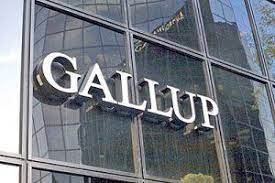 نگرش کارکنان
بنا بر پژوهش موسسه گالوپ همبستگی قوی بین نگرش کارکنان واحد های ارائه  خدمات و وفادرای مشتریان وجود دارد. هر گاه کارکنان بانک نسبت به مدیریت واحد سازمانی خود نظر مساعد داشته باشند در نهایت مشتریان از خدمت ارزنده ای همراه با رضایت برخوردار خواهند بود. 
بنابراین رمز موقیت بانک ها برای بهوبد کیفیت خدمات در این است که بتواند نگرش مثبت کارکنان خود را ازطریق مشارکت  دادن کارکنان  در امور توسط  راهکارهای مختلف تقویت کنند. لذا می توان گفت رمز بهبود کیفیت در ارائه خدمات توانایی  مدیریت در تقویت نگرش مثبت  کارکنان است در موادری که مدیران می خواهند به کارکنان خود پاداش دهند لامز است تعیین کنند که چه رفتارهایی  را یم خواهند توسعه بدهند . زیرا رفتاری که پاداش بکگیرد تکرار خواهد شد. (ادیب، 1378)
نحوه برخورد کارکنان با مشتریان
اگر مشتریان در اولین مراجعه به انگ  با برخورد خوبی مواجه شوند، در  واقع بان  علاقه مند خواهندشد و این باعث می شود تا مشتریان نسبت به بانگ وفادار شوند . برخورد مناسب با ارباب رجوع همیشه خاطره خوبی  بر ذهن آنان باقی خواهد گذاشت و این اولین رمز موفقیت کارکنان بانک است. کارکنان شعب به عنوان  اولین کسانی که با مشتریان  مواجه هستند می توانند در چارچوب  ضوابط  و با شیوه های ارتباطی مناسب در جهت جذب مشتری کوشا باشند.
اولین رمز موفقیت کارکنان
مردم دار  بودن و نزاکت کارکنان
گاه مردم داری را صمیمیت نسبت به مردم قلمداد می کنند  و گاه آن را حن رافت و مهربانی می خوانند . مقلا تحویلدار شعبه بانک به منزله نمایند خدمتگزار  مبلغ و سفیر حسن نیت بانک است و بیشتر وقت او صرف تماس با مردم می شود. خدمت دوستانه و با تکلف و مودبانه برای یک مشتری اولین شرط لازم در ترقی کرا  و پیشرفت و توسعه ان است. منظور از نزاکت، صحبت کردن مودبانه با مشتری است. باید کلمات  مناسب و مودبانه  در برخورد با مشتری  به کار برد و می توان گفت که نزاکت همان تحمل فیزیک  در شخص اس. صبر و تحمل کارکنان  است که عصبانیت ورا در شمتریان که ناشی از بی اطلاعی آنان است فروکش می کند.
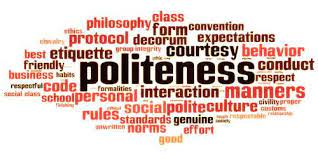 معیارهای کارکنان مناسب
در جامعه می توان برای جلب رضایت مشتریان و وفادایر آنان و در راستای اجرای راهبردهای مشتری مداری کارکنان  به دنبال معیارهایی چون مواردی که در ادامه می آید بود. یان معیارها دانش تخصص  و مهارت لازم کیفیت و درجه دقت در کار  حس همکاری  وجدان کاری و وظیفه شناسی  اعتماد به نفس میان بازدهی  و بههر وری رعایت انضباط  اداری قدرت ابتکار  و خلاقیت و سازگاری با محیط است (محمدی، 1382)
سوال های  تحقیق
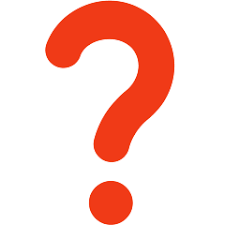 از ان جا که مدیریت ارتباط با مشتریان یک راهبرد سازمانی است که افراد، فرایند ها و فن آوری را یکپارچه  می کند در این مقاله  سوالت در قالب های زیر مورد توجه قرار می گیرند. 
 1- آیا افراد (کارکنان بانک توسعه صادرات ایران) بر وفاداری  مشتیران بانک از خدمات بانکی موثرند؟ 
2- آیا فرایند های موجود در بانک  توسعه صادرات ایران بر وفاداری مشتریان بانک از  خدمات بانکی موثرند؟ 
3- آیا یکپارچگی افراد فرایند ها و فن آوری در بانک توسعه صادرات ایران، بر وفاداری مشتریان بانک از خدمات  بانکی موثر است؟ 
در صورت تایید هر یک زا زیر عامل ها و یا دعوامل تشکیل دهنده هر یک از سه عامل مذکور، عامل مربوط درسوالات اصلی تایید می شود و در غیر این صورت به تایید نمی رسند.
روش تحقیق
این تحقیق با توجه به ماهیت عنوان از نوع تحقیق های کاربردی و از نظر روش جمع اوری داده برای پاسخ به سوال ها از نوع توصیفی – موردی است زیرا برای بانک خاصی انجام می شود. 
ابتدا با استفاده از جدید ترین منابع، مدل مدیرت ارتباط با مشتریان پیشنهادی مورد بررسی قرارگرفت و بر اساس آن معیارها و شاخص های سنجش وفاداری مشخص گردید. 
همزمان با نظر سنجی از کارشناسان و صاحبنظران از طریق مصاحبه دیگر معیارها و شاخص های موثر نیز حاصل شد  و برای بررسی رد شرایط واقعی پرسشنامه مناسب تهیه شد.
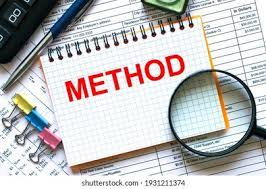 بررسی روایی و پایایی پرسشنامه
به منظور بررسی روایی سوالات پرسیده شده رد مصاحبه و پرسشنامه از مطالعت نظری و تطبیقی و همچنین از طریق نظر خواهی از صاحبنظران بانک و دانشگاهی استفاده شده است. برای بررسی پایایی  پرسشنامه از فرمول آلفای کرونباخ  استفاده شد . بر اساس محاسبات انجام شده مقدار آلفای گرونبا برای پرسشنامه تحقیق حاضر 0/954 به دست آمده است.
روش های آماری تجزیه  تحلیل اطلاعات
استفاده از روش های آماری در این تحقیق شامل بخش های زیر بوده است. 

الف- امار توصیفی
 برای توصیف داده های تحقیق از نمودار های ستونی و همچنین نگاره های فراوانی استفاده شد که بخشی از آن در این مقاله مطرح شده است. 
ب- آمار استنباطی
در بحث امار استنباطی به طور عمده از دو روش امار پارامتریک و ناپارامتریک استفاده شده است. دلیل ساتفاده از آزمون ناپارامتریک  کیفی  بودن پاسخ سوالات تحقیق و مقیاس لیکرت  استفاده شده در پرسشنامه ها بود که با استفاده از این مقیاس مقادیر کیفی ئر بازه ای از خیلی زیاد تا خیلی کم  قرار می گیرند و در نهایت از آزمون کای دو و ازمون  دو جمله ای در این زمینه بهره برده است.
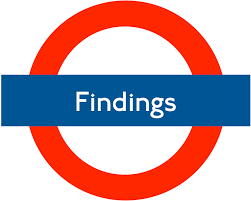 یافته های تحقیق
نتایجی که از تجزیه و تحلیل اطلاعات حاصل شد. 
1- سوال اول تحقیق تایید شد  یعنی افراد (کارکنان بانک توسعه صادرات ایران) بر وفاداری مشریان  بانک از خدمات بانکی موثرند
2- سوال دوم تحقیق تایید شد یعنی فرایند های موجود در بانک توسعه صادرات ایران بر وفاداری مشتریان بانک از خدمات بانکی موثرند
3- سوال سوم تحقیق تایید شد یعنی فن آوری  های موجود در بانک توسعه صادرات ایران بر وفاداری مشتریان بانک  از خدمات بانکی موثرند. 
4- سوال چهارم نیز در نتیجه تایید سه وسال اول مورد تایید قرار رگفت. 
نمودار زیر میانگین پاسخ ها به سوالات اصلی تحقیق را به تصویر زیر می کشد.
پیشنهاد ها
با توجه به نتایج حاصل از این تحقیق به منظور افزایش وفاداری مشتریان بانک پیشنهاد هایی بر اساس ادبیات تحقیق و نتایج تحقیق و نیز برای تحقیقات آتی مطرح گردید که برخی از آن ها در ادامه می آید لازم به ذکر است که عامل مرتبط با هر پیشنهاد نیز در کنار هر پیشنهاد مربوطه مشخص شده است.
پیشنهادهایی برای اساس ادبیات تحقیق
تلاش برای ایجاد و توسعه و استاندارد سازی برخورد مناسب و مهارت کاری کارکنان (نیروی انسانی) 
انجام تحقیقی برای یافتن پاسخ پرسش های زیر در جهت طراحی برنامه های وفاداری مشتریان(فرایندی)
تعریف بانک از وفاداری چیست؟ 
بانک چگونه وفاداری را اندازه می گیرد؟
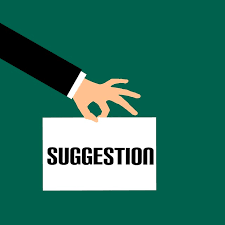 مشتریان بانک چقدر وفاداراند؟ 
بانک هر سال چند مشتری را از دست می دهد؟ 
هر سال چه تعداد از مشتریان نگهداری و حفظ می شوند؟ 
به کار گرفتن آزمایشی نرم افزارهایی در جهت دسته بندی مشتریان وتجزیه و تحلیل رفتار آنان (فن اوری)
پیشنهاد های بر اساس نتایج تحقیق
بررسی امکان سنجی طرح پرداخت مزایای متناسب با ارزیابی مشتریان(نیروی انسانی)
ایجاد بخشی به عنوان مدیریت بازاریابی  خدمات بانکی جهت  خدمت رسانی به مشتریان در این زمینه (فرایندی)
 فراهم اوردن امکان پارکینگ برای مشتریان(فرایندی)
 طراحی سیستم های گردش کار سریع به عنوان  مثال با نصب سیستم شماره دهی در شعب(فن اوری)
پیشنهاد هایی برای تحقیقات آتی
بررسی و اولویت بندی عوامل موثر بر وفاداری  مشتریان داخلی که کارکنان  هستند(نیروی انسانی)
رتبه بندی  عوامل موثر بر وفاداری مشتریان شناسایی شده در این  تحقیق بر اساس آزمون های فریدمن  و ویلاکاکسون (کلیه عوامل)
بررسی عوامل موثر  بر وفاداری مشتریان در سایر بانک ها موسسات مالی و صندوق های قرض الحسنه و تقدم مقایسه نتایج به دست آمد از آن ها با نتایج حاصل شده از این تحقیق (کلیه عوامل)
طبقه بندی مشتریان بر  حسب عاملی مانند میزان گردش حساب در یک دوره یک ساله و بررسی عوامل وفاداری هر طبقه از مشریان به طور مجزا با استفاده از مدل کانو
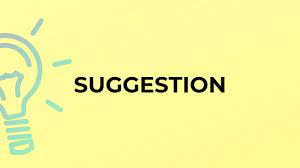